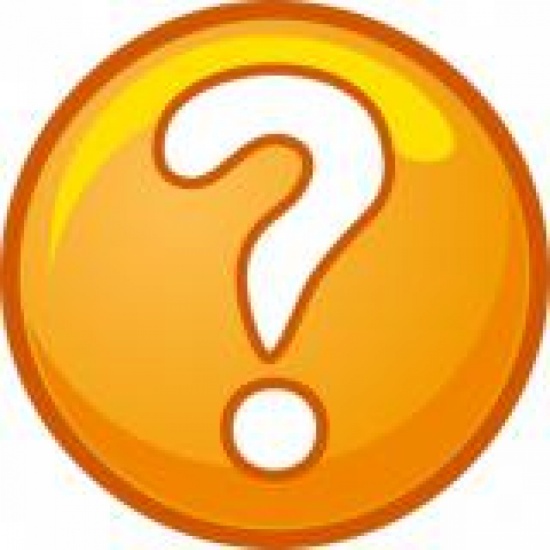 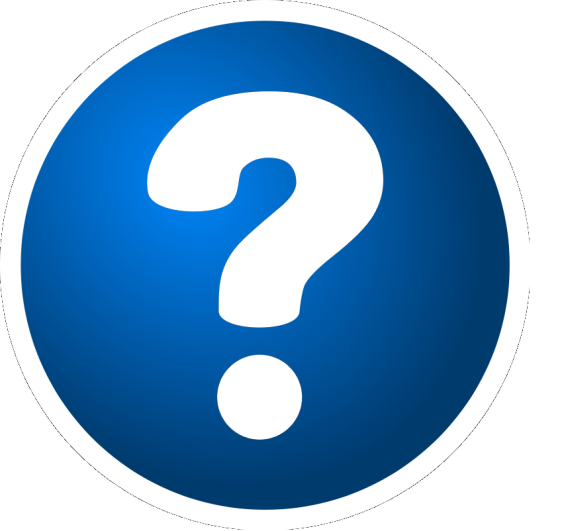 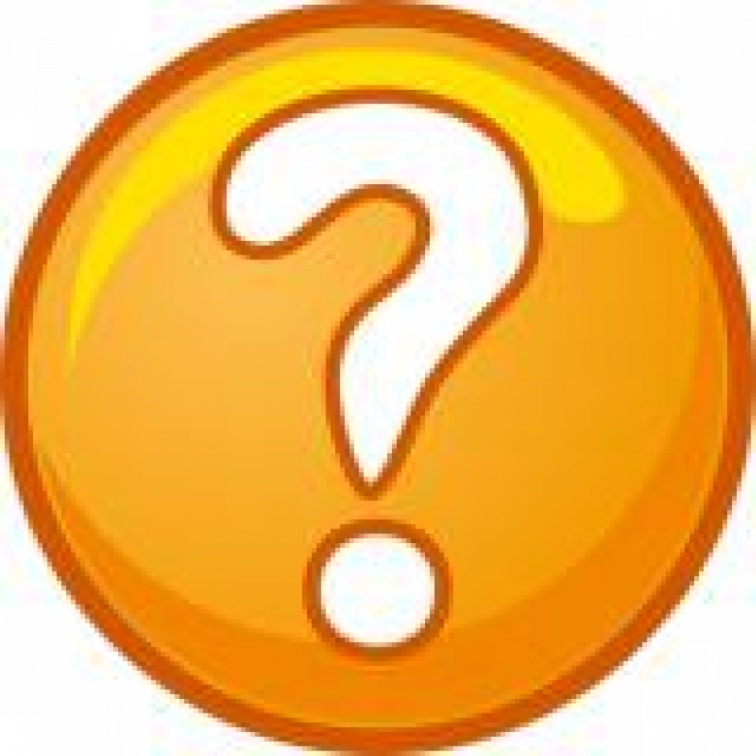 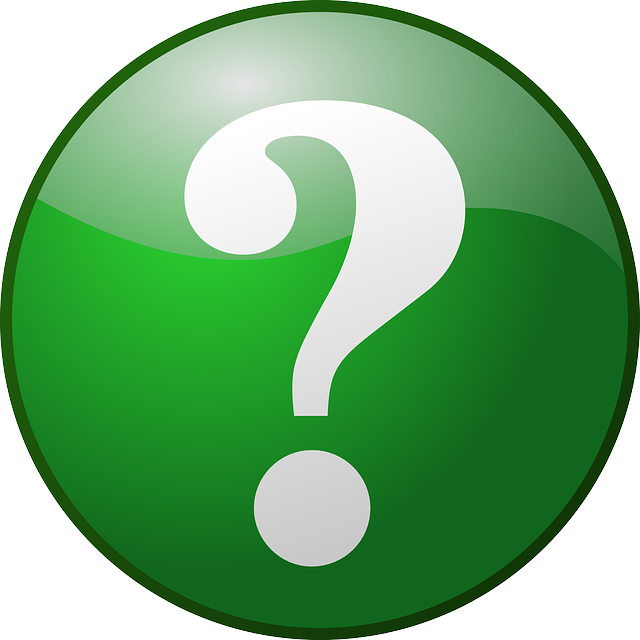 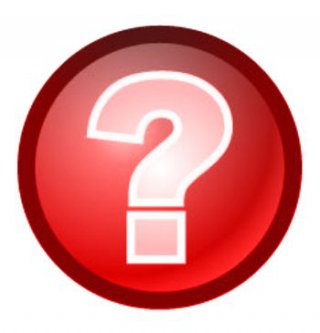 Мне понравилось
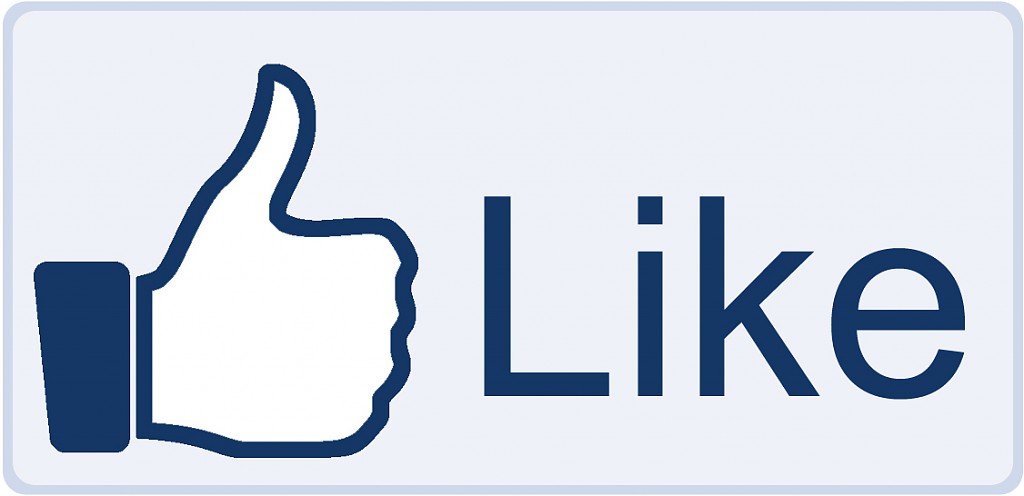 Мне не понравилось
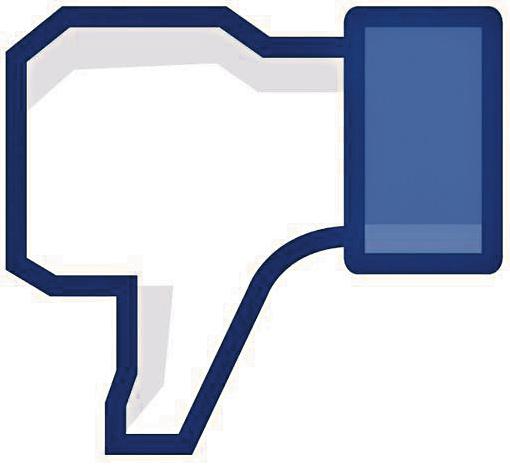 Я узнал(а)
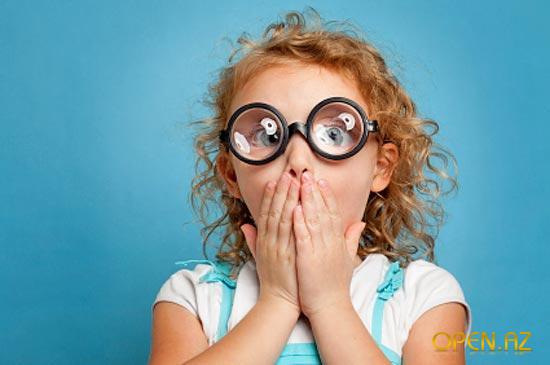 Я бы хотел(а)
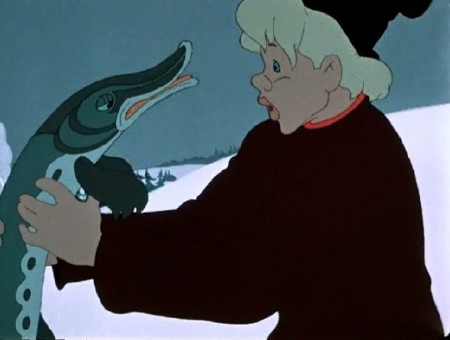 Я бы не хотел(а)
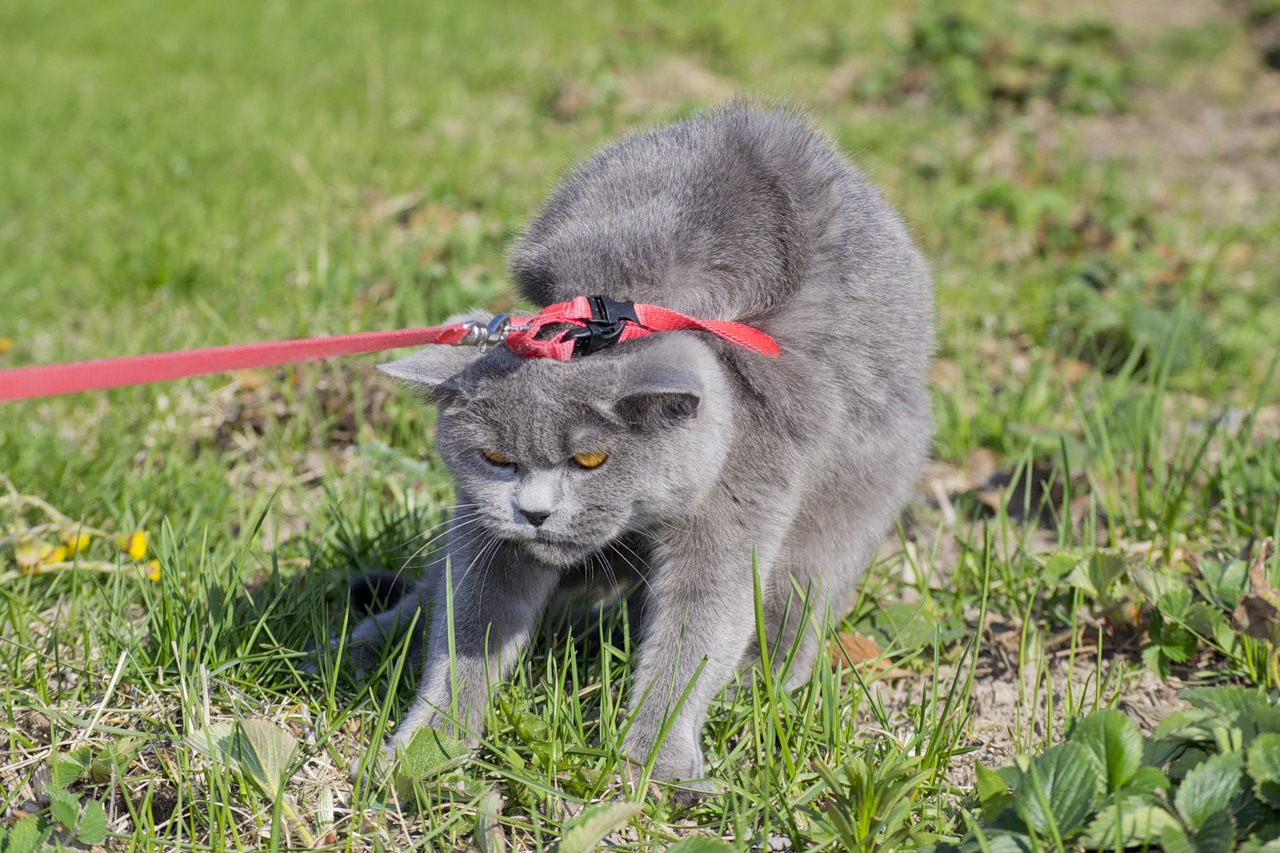